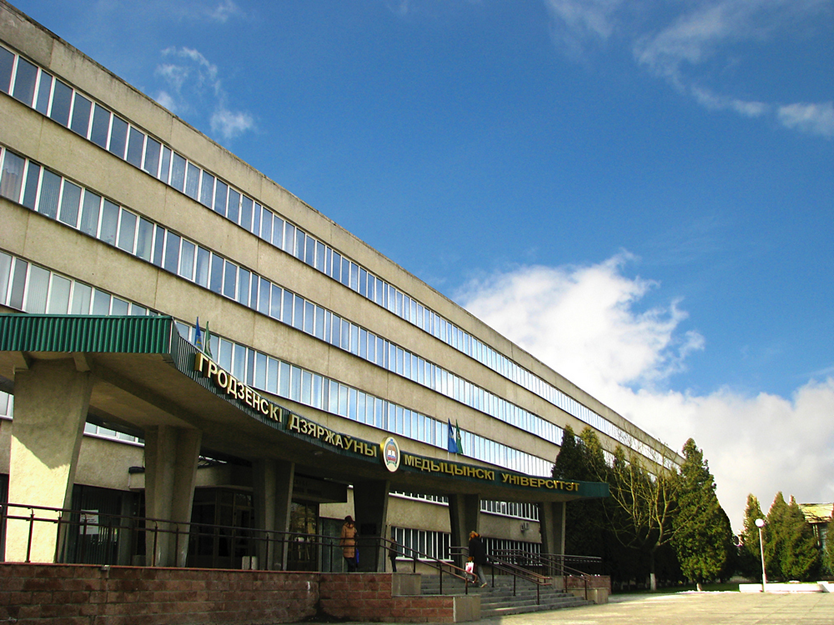 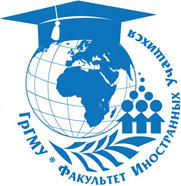 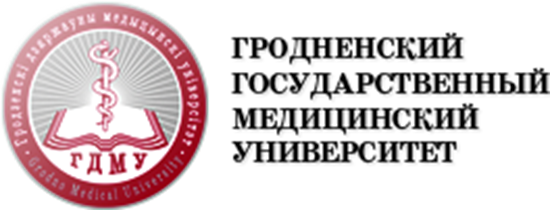 05.10.2021г.
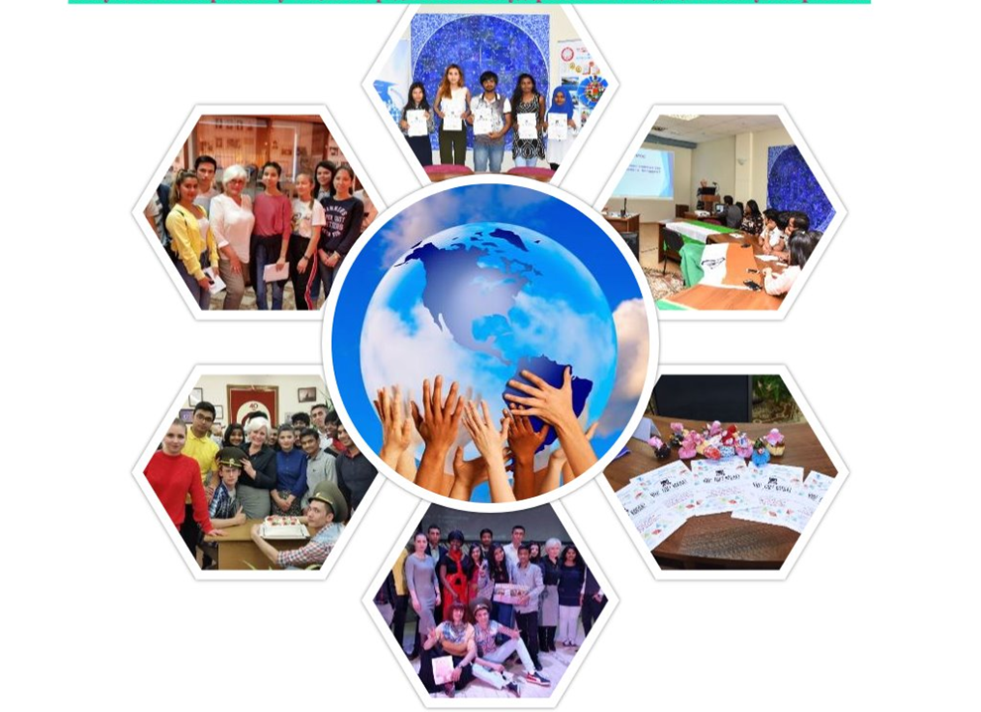 Международный образовательный форумединства иностранных выпускниковбелорусских (советских) ВУЗов и стран СНГ 5 сентября 2021года
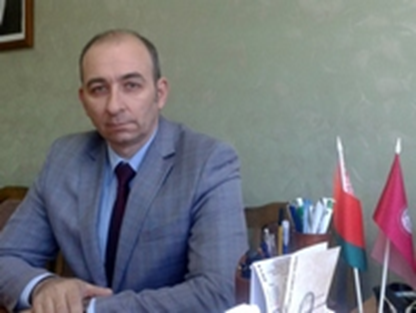 РекторУчреждения образования «Гродненский государственный  медицинский университет»,Кроткова Елена Николаевна
Проректор 
по воспитательной работе, 
Учреждения образования «Гродненский государственный  медицинский университет»,Богданович Игорь Петрович
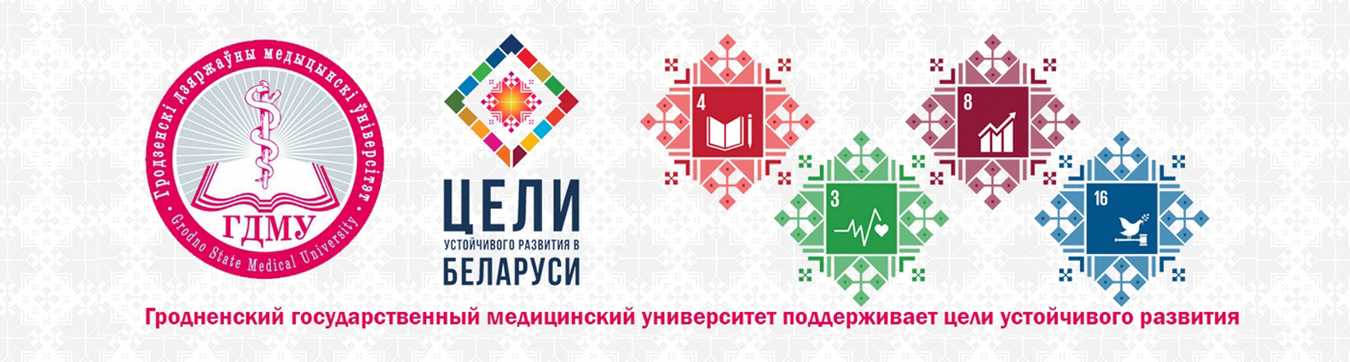 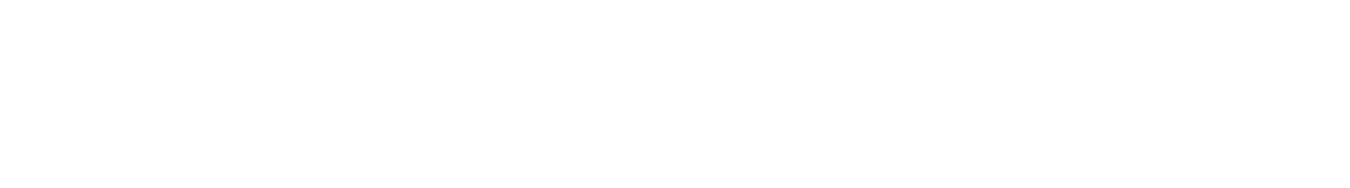 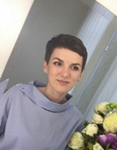 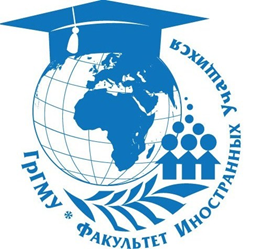 Начальник отдела 
международных связей,
Мозалевич
Оксана Иосифовна
Декан факультета иностранных учащихся, Стенько Александр Александрович
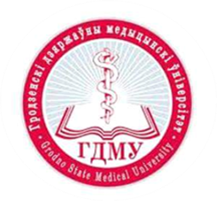 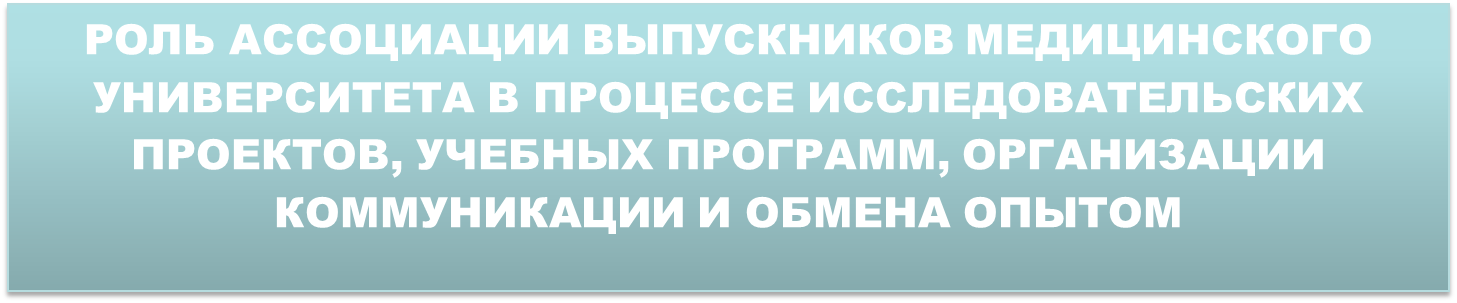 Заместитель декана по воспитательной работе ФИУ, 
старший преподаватель кафедры русского и белорусского языков,
Мишонкова Надежда Алексеевна
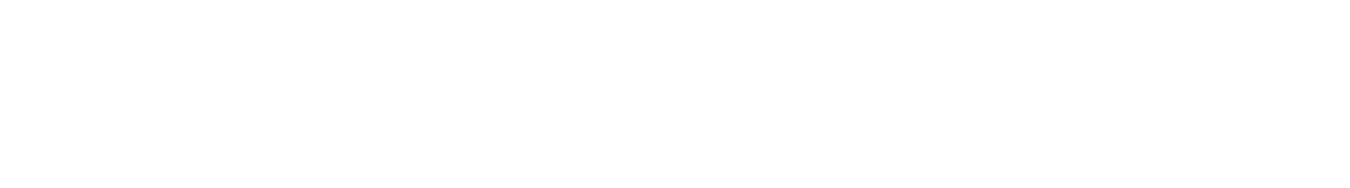 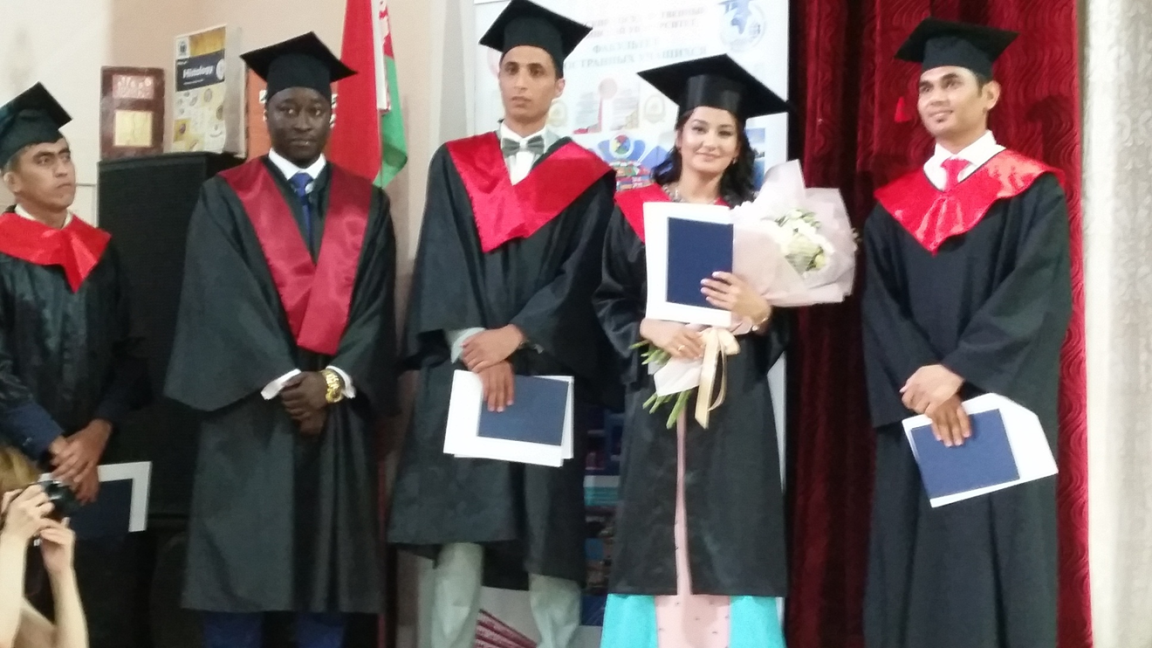 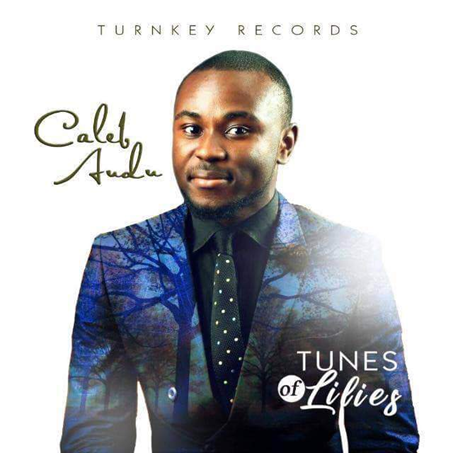 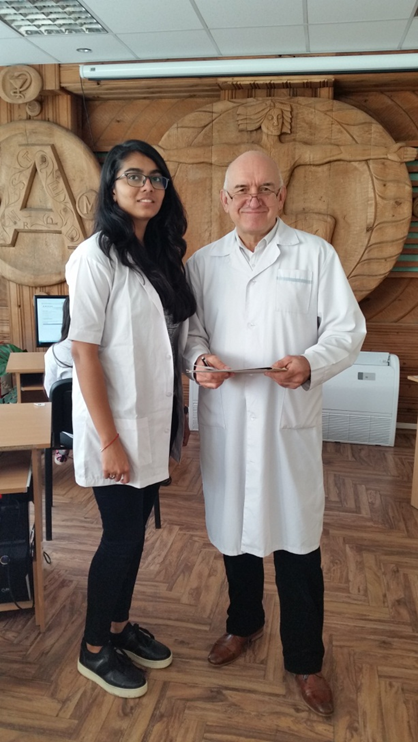 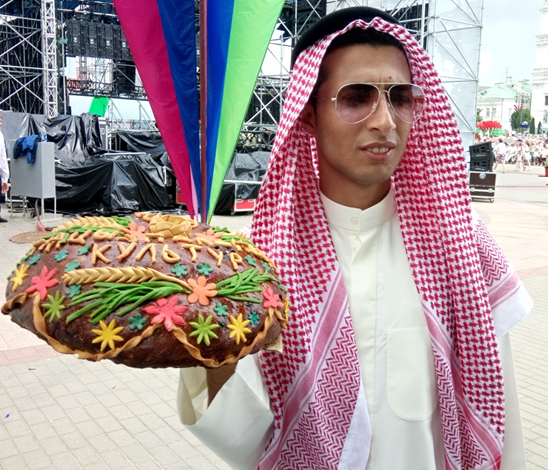 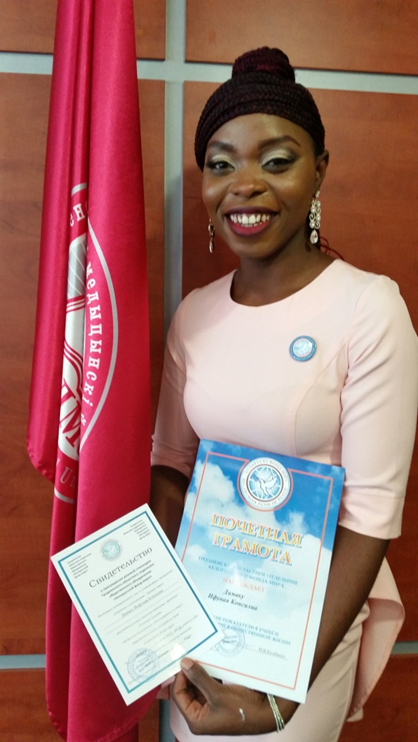 Это мы
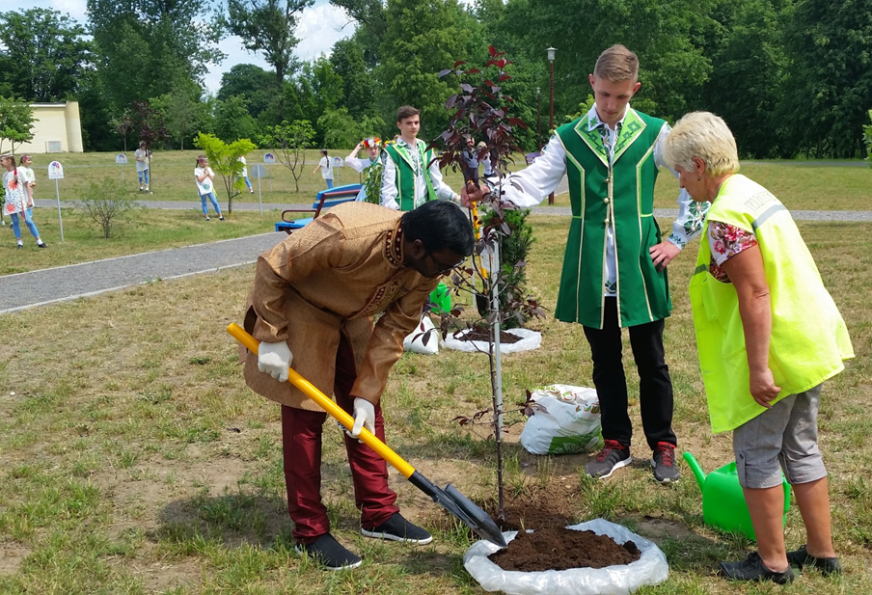 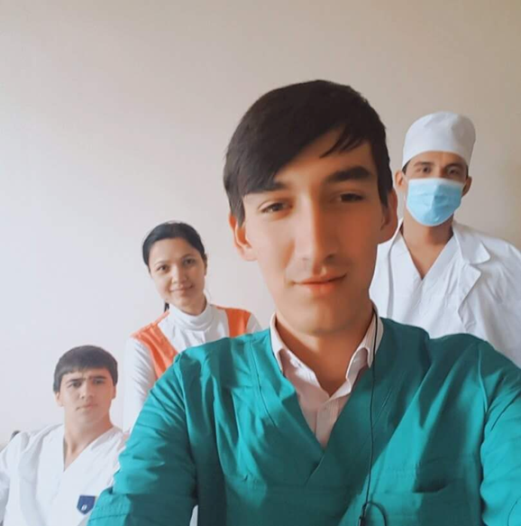 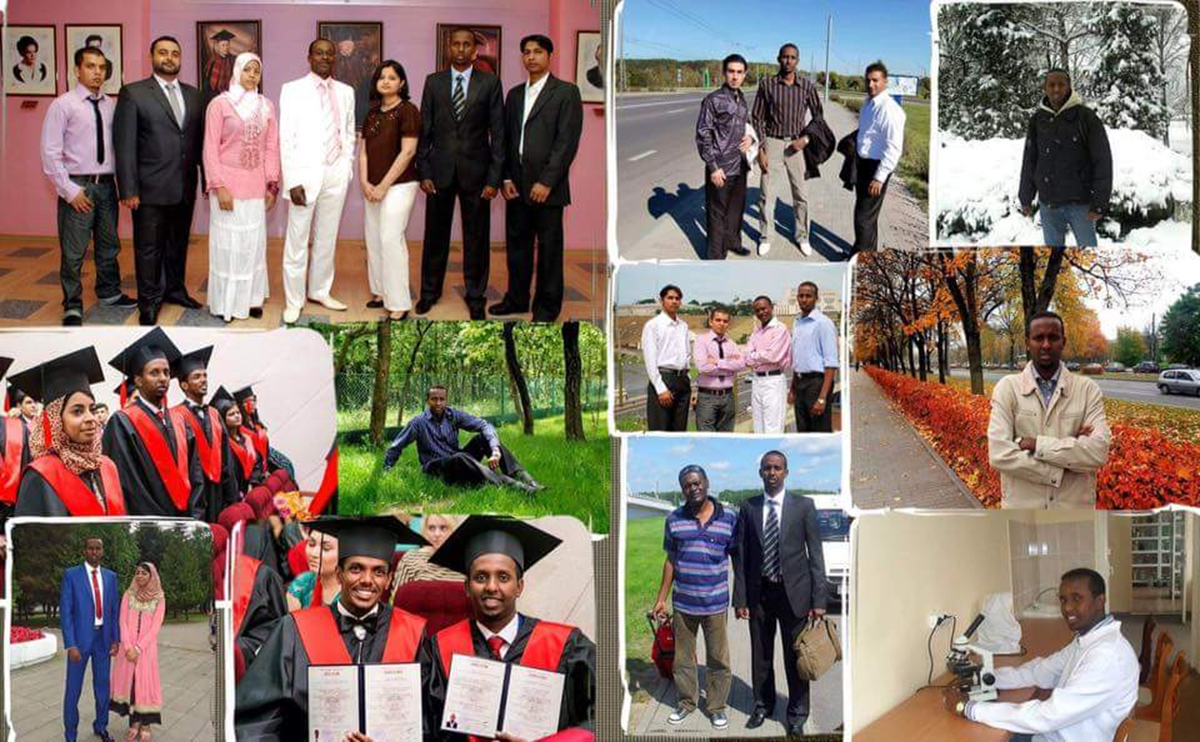 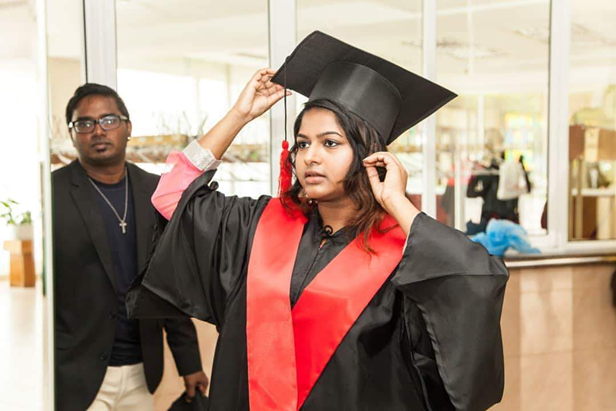 Наша история
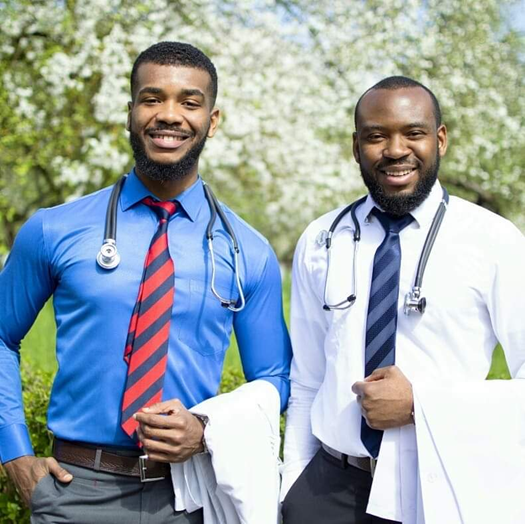 История нашего университета
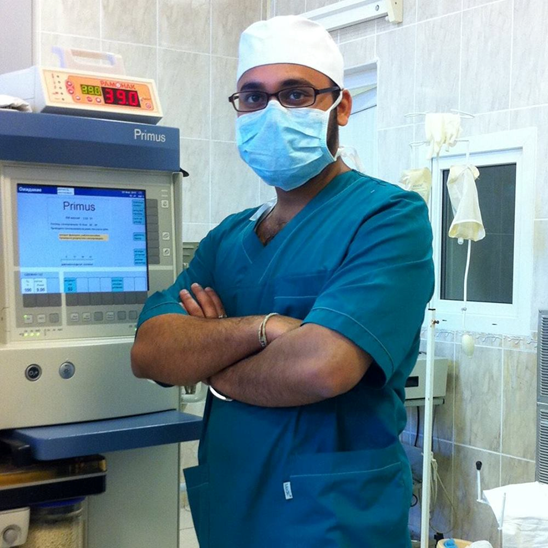 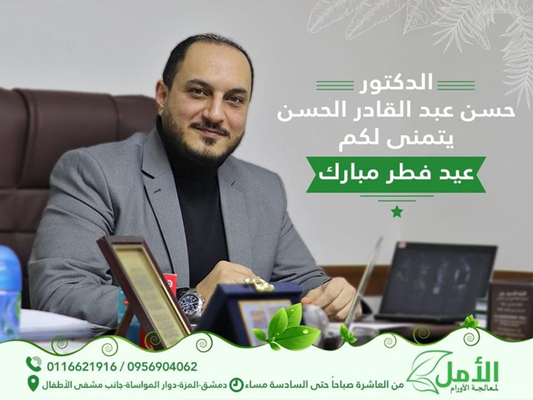 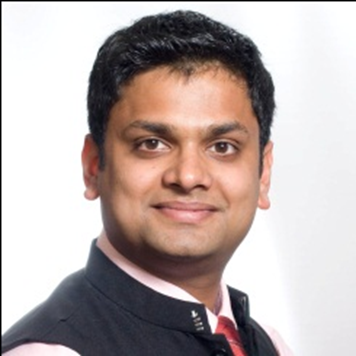 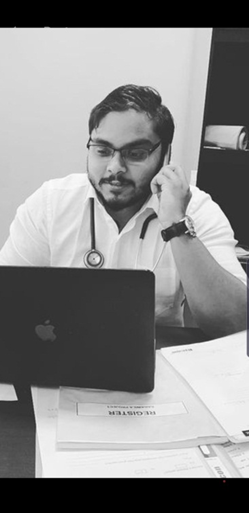 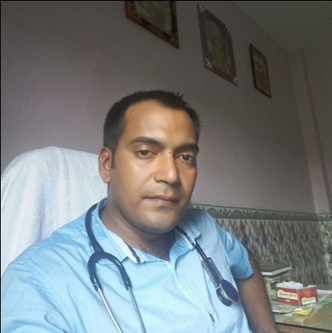 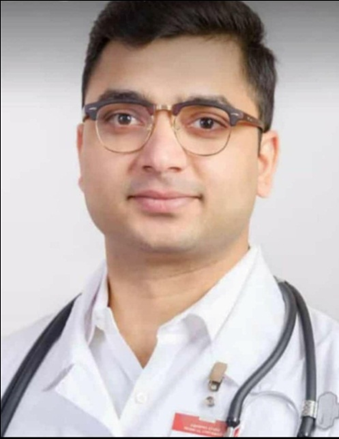 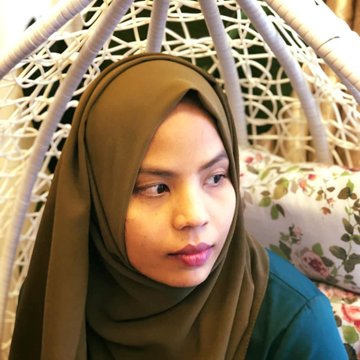 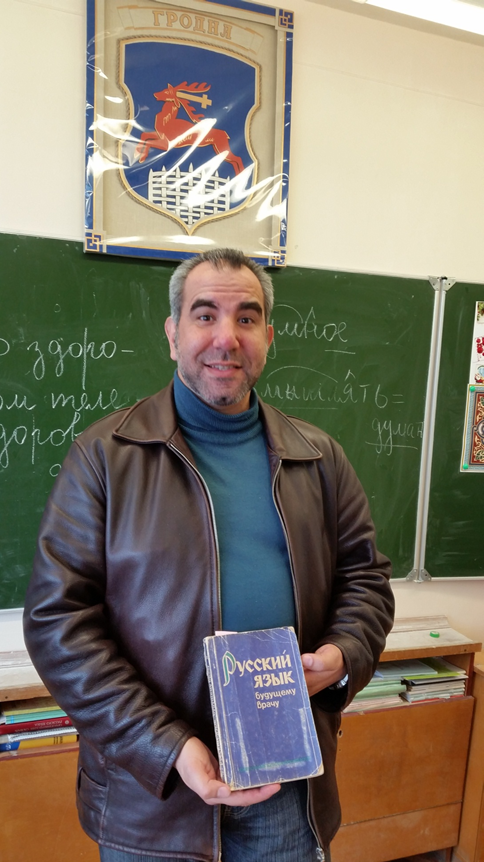 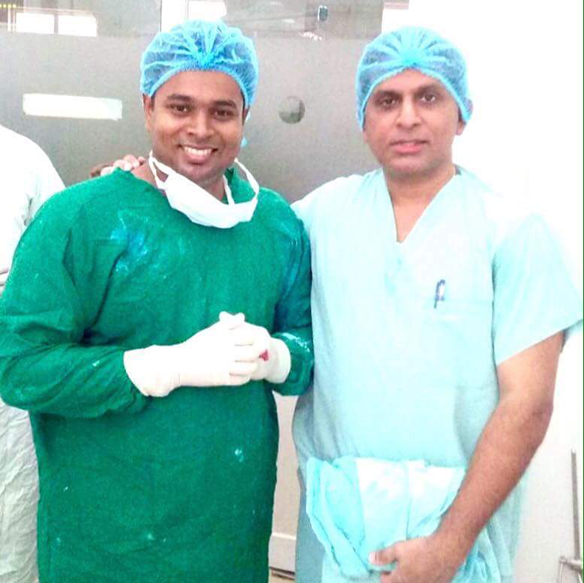 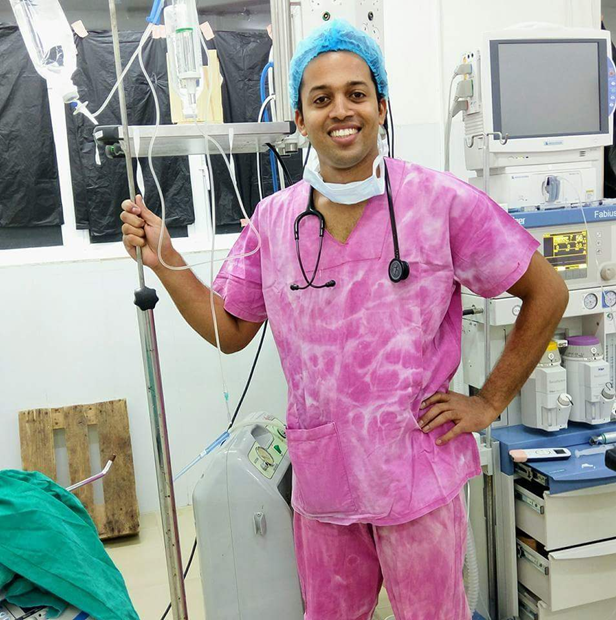 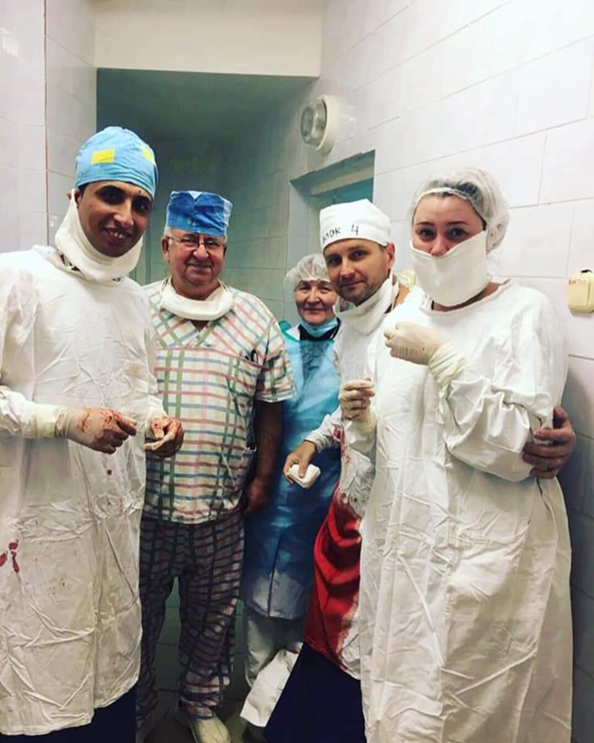 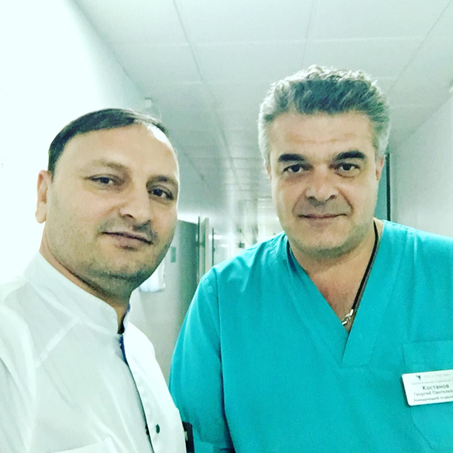 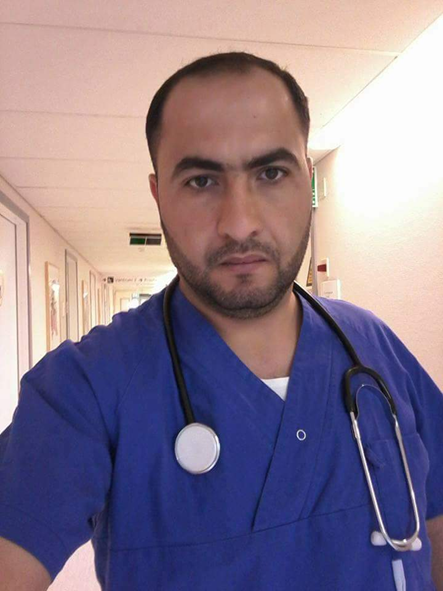 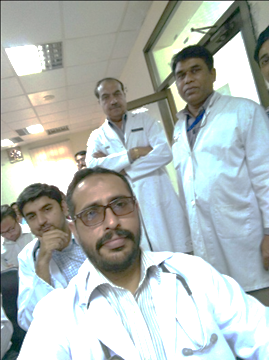 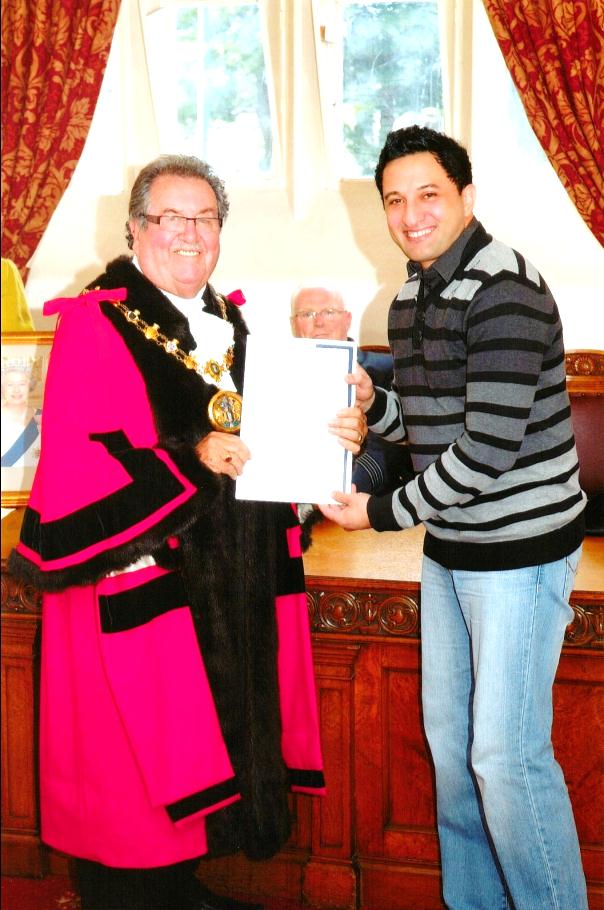 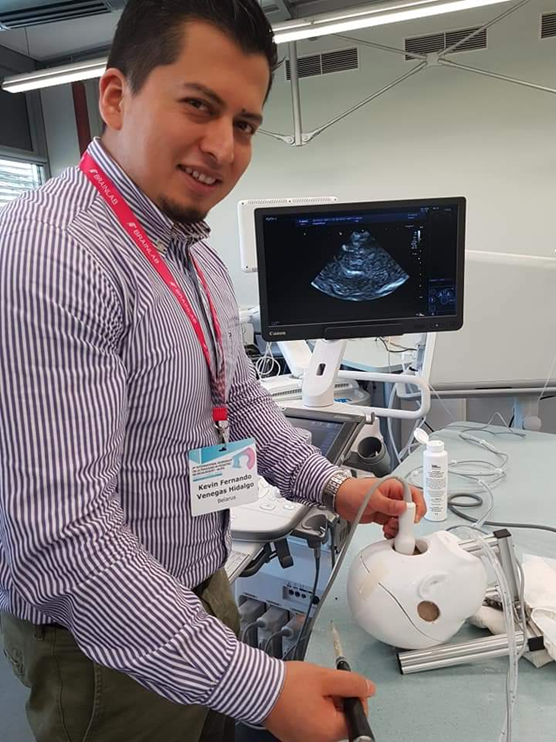 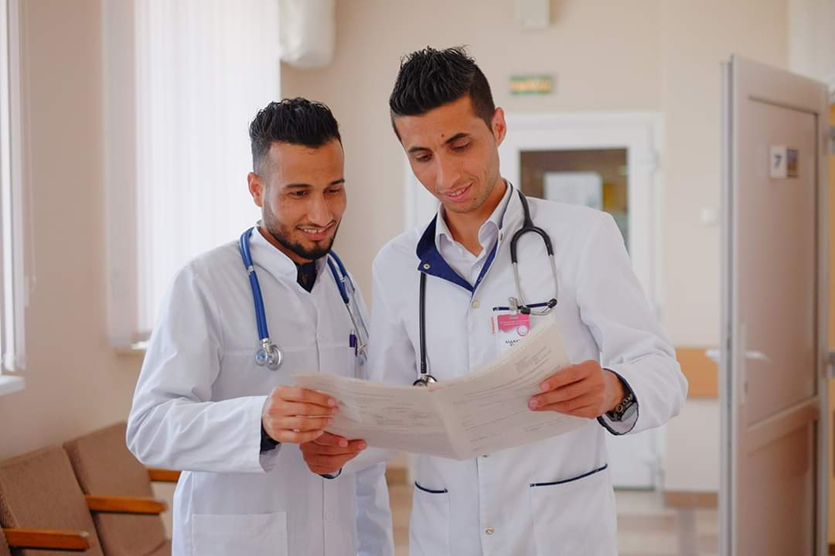 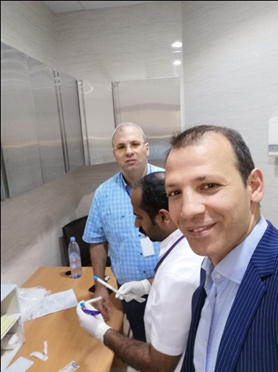 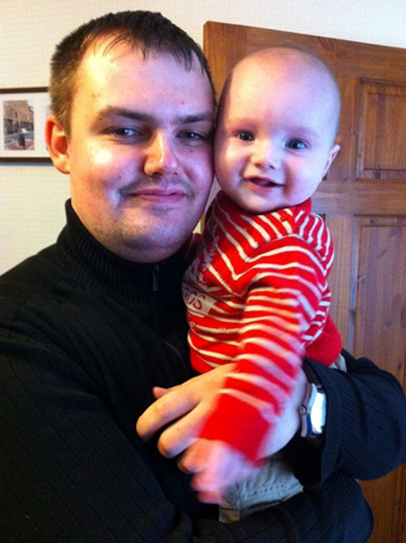 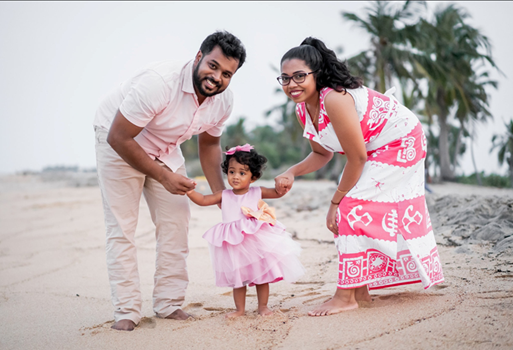 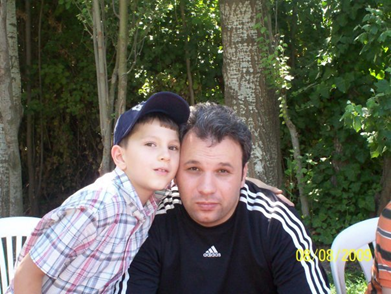 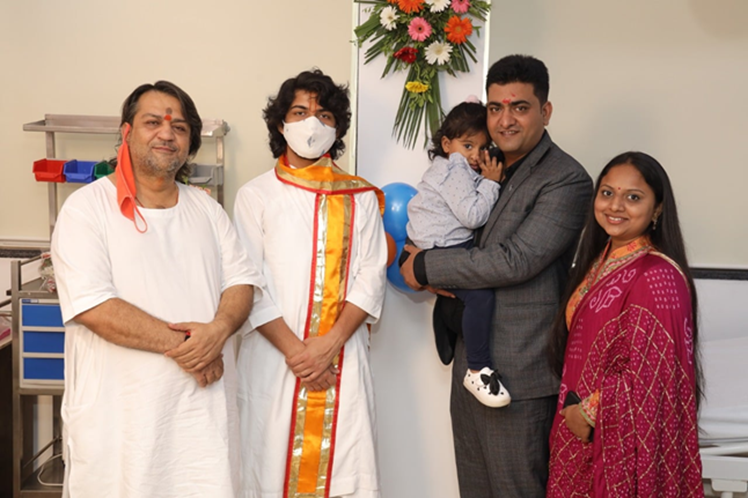 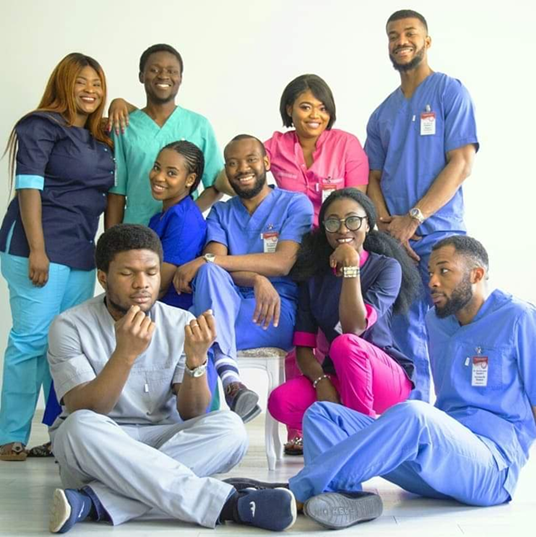 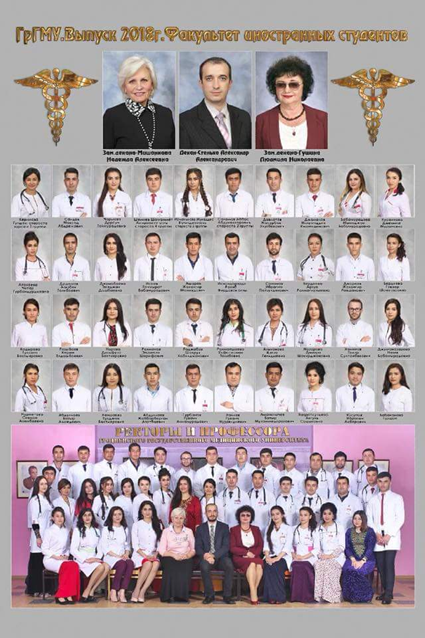 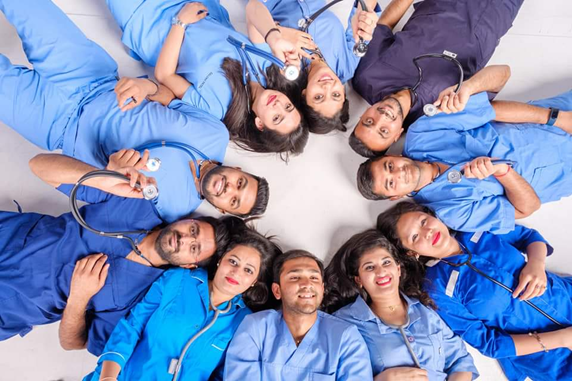 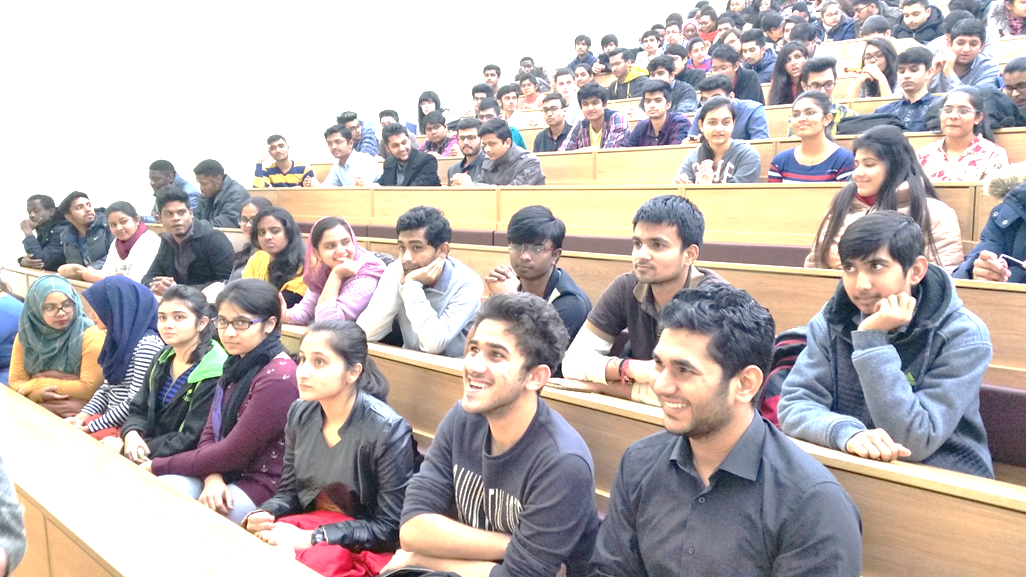 Встречи выпускников со     	студентами
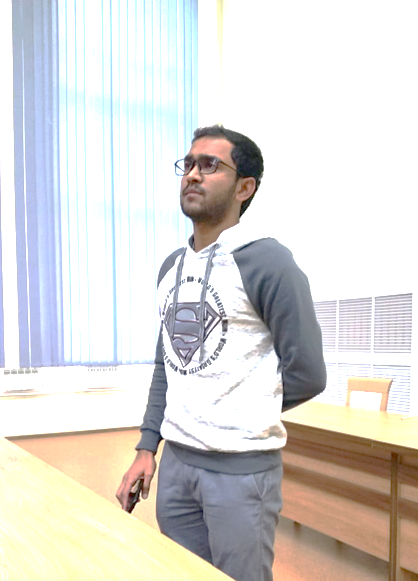 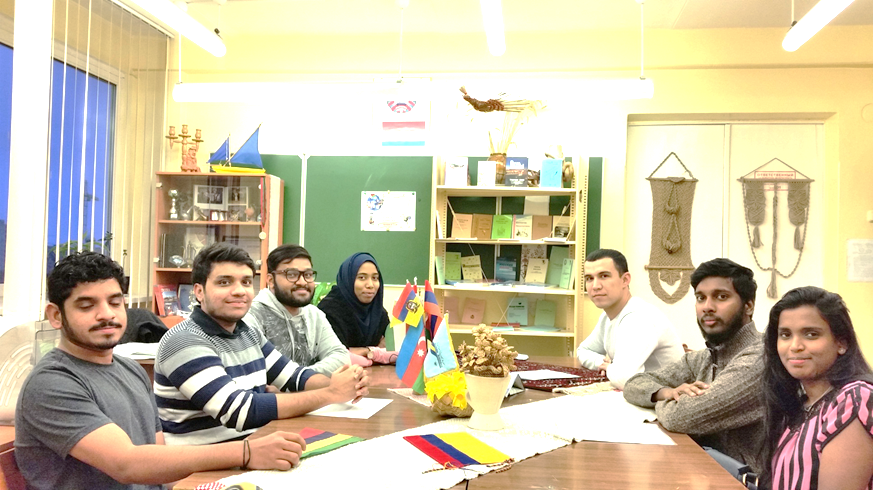 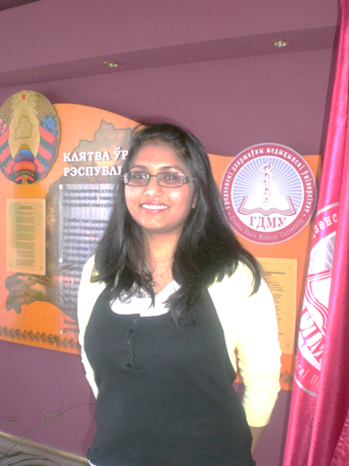 Наши проекты
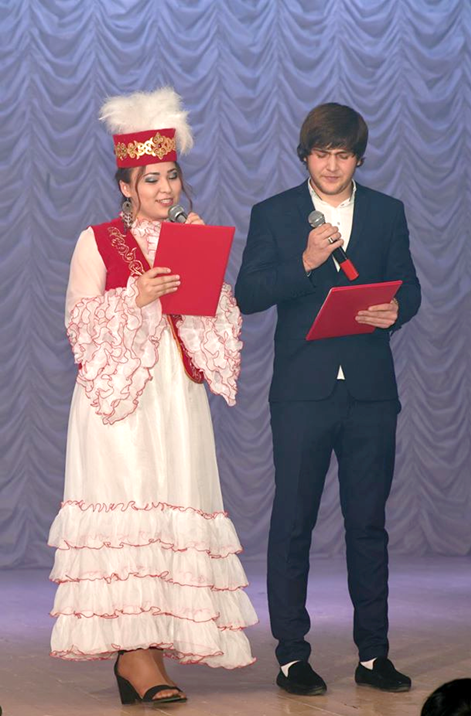 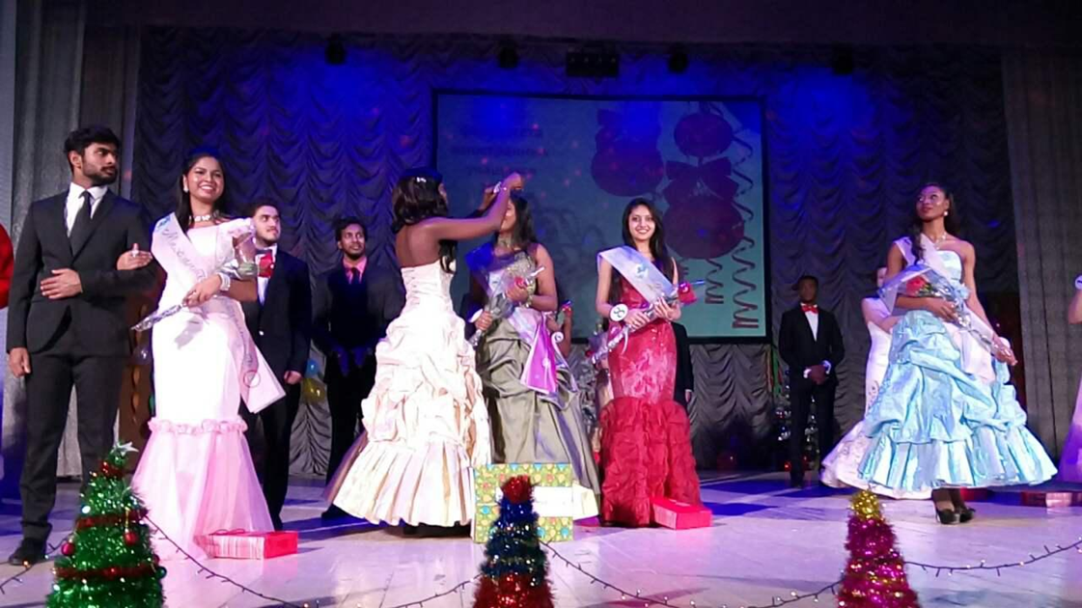 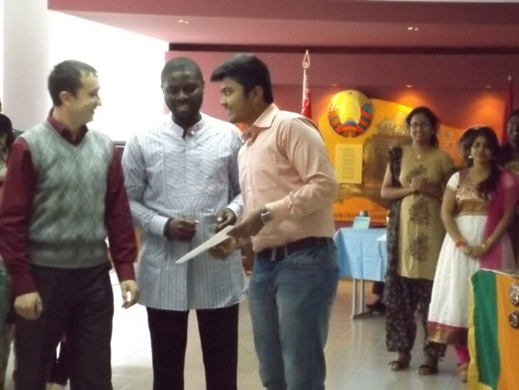 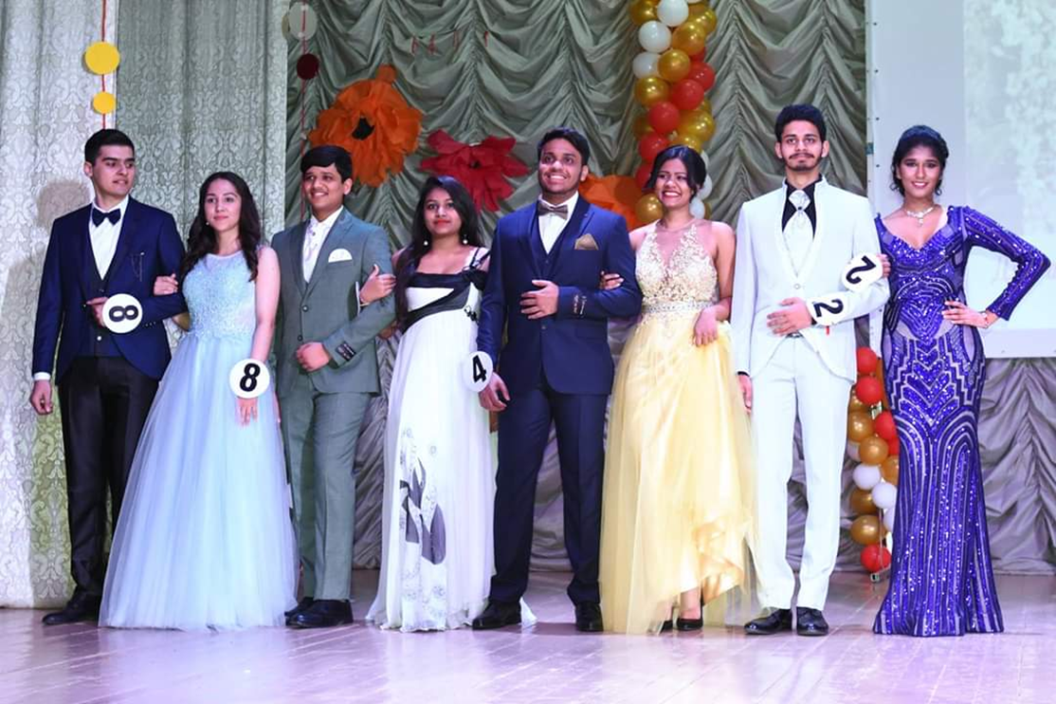 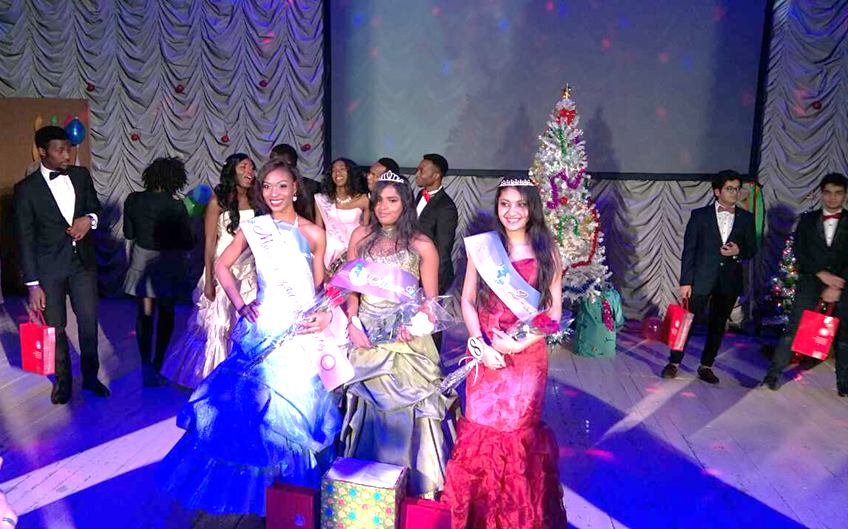 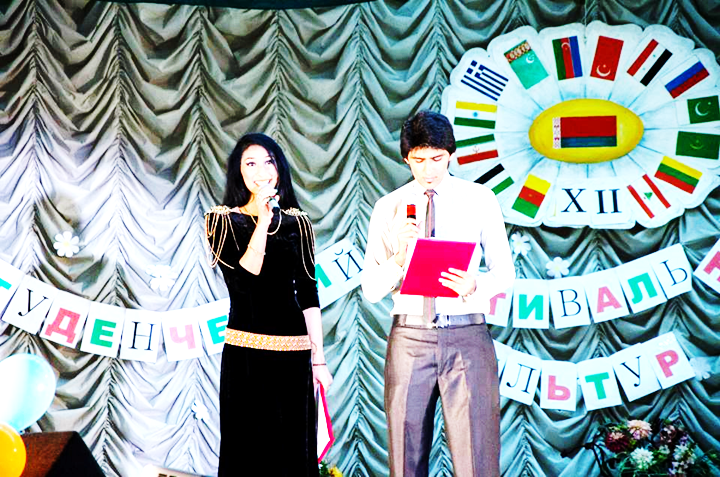 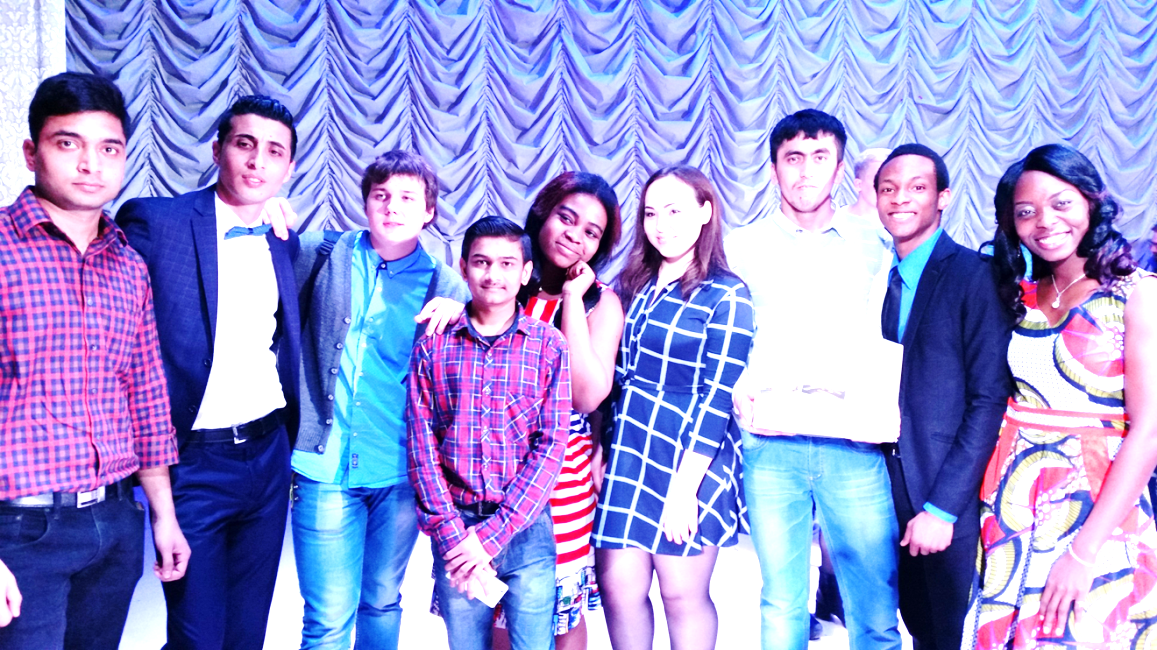 Наши проекты
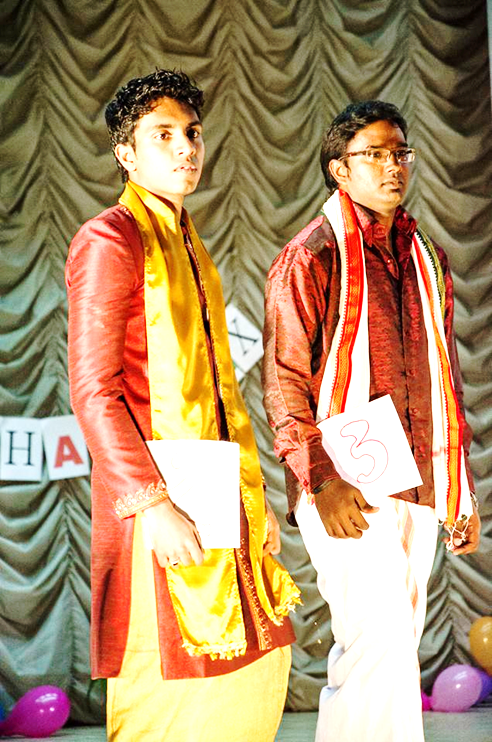 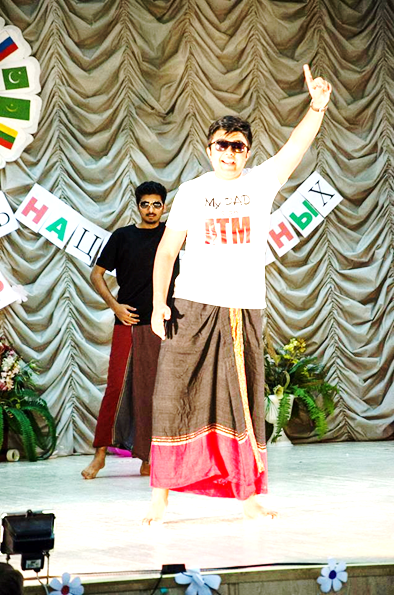 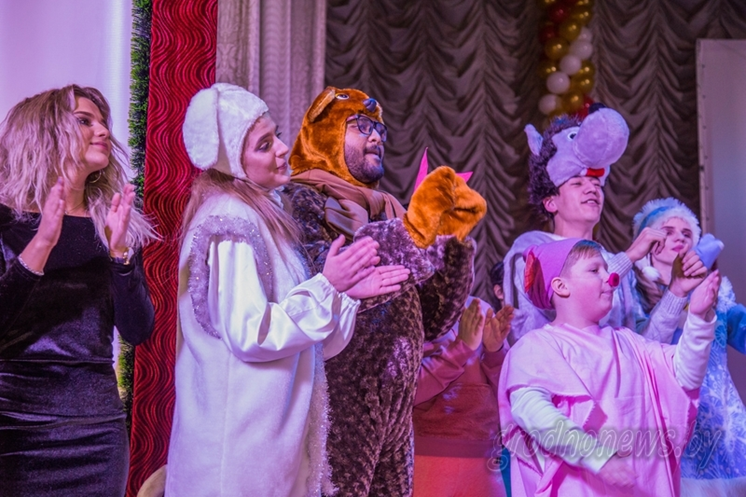 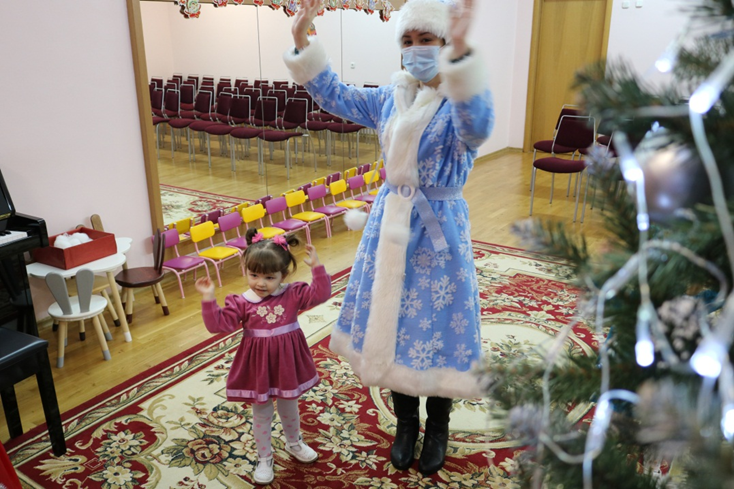 Волонтёрское движение«Medgive»
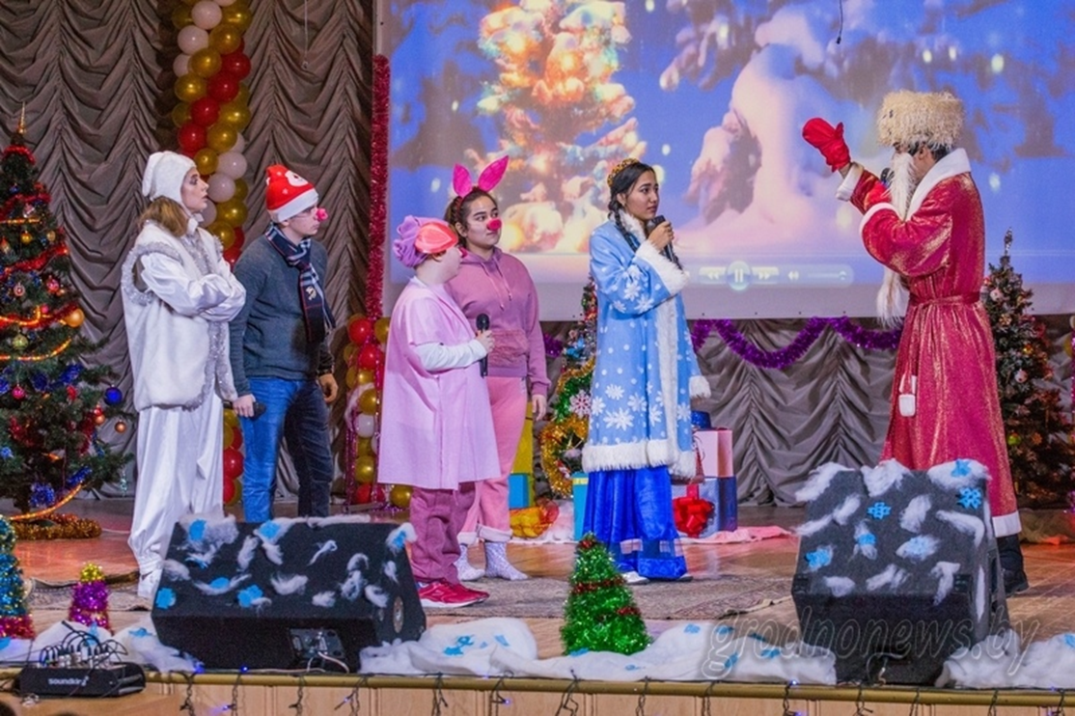 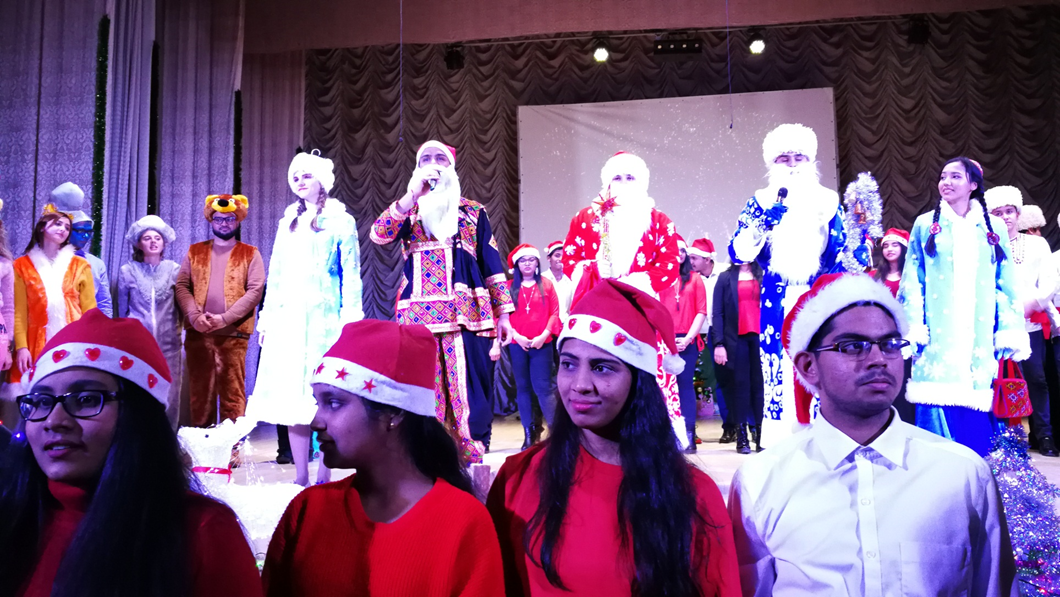 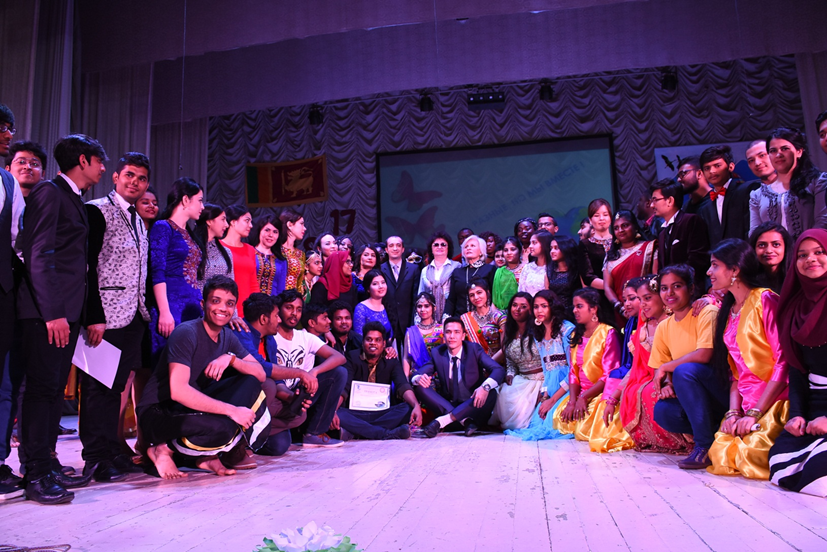 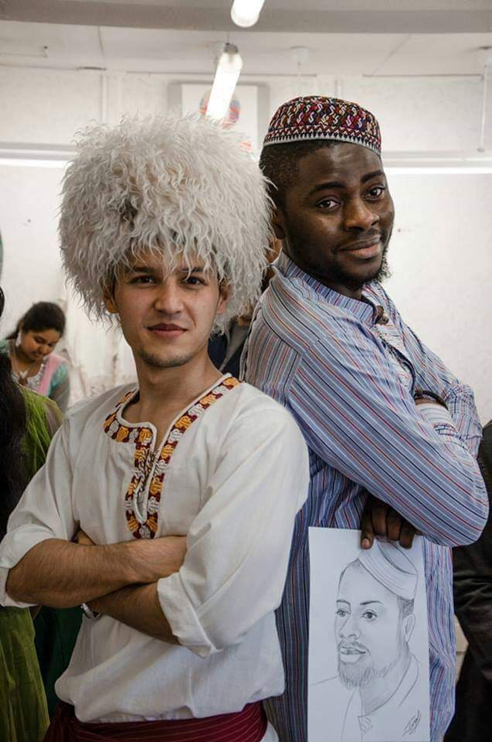 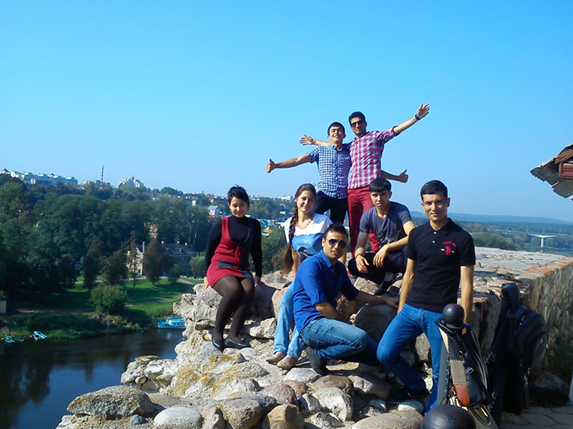 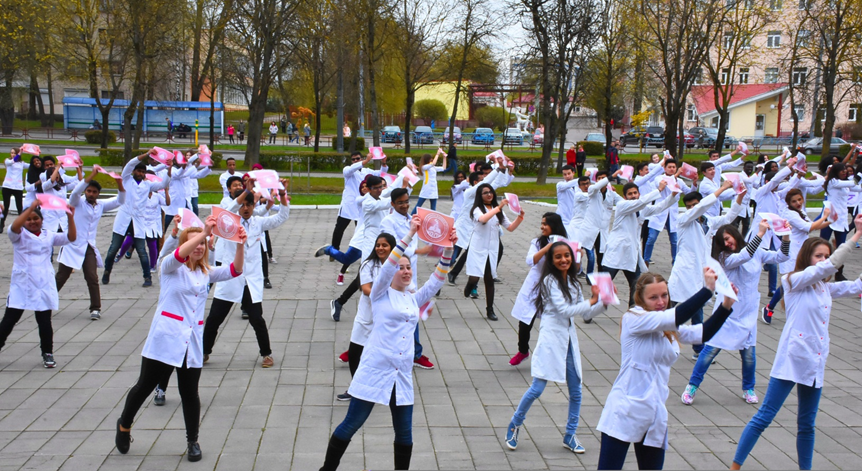 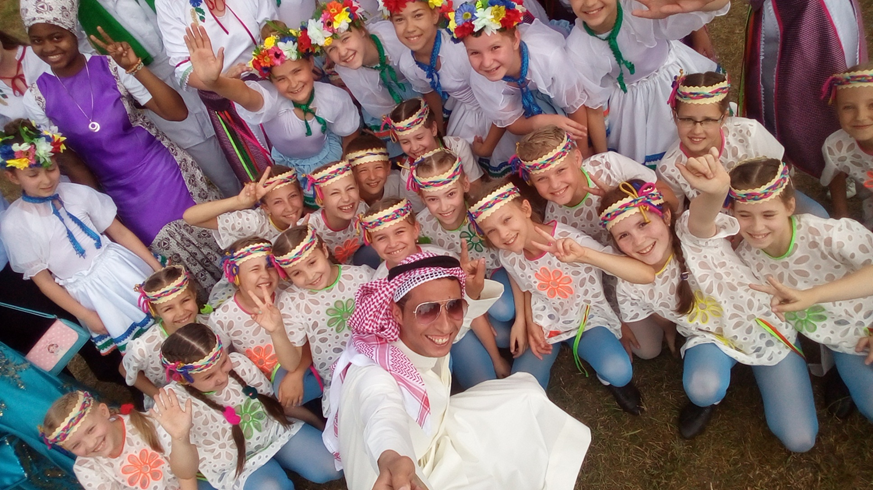 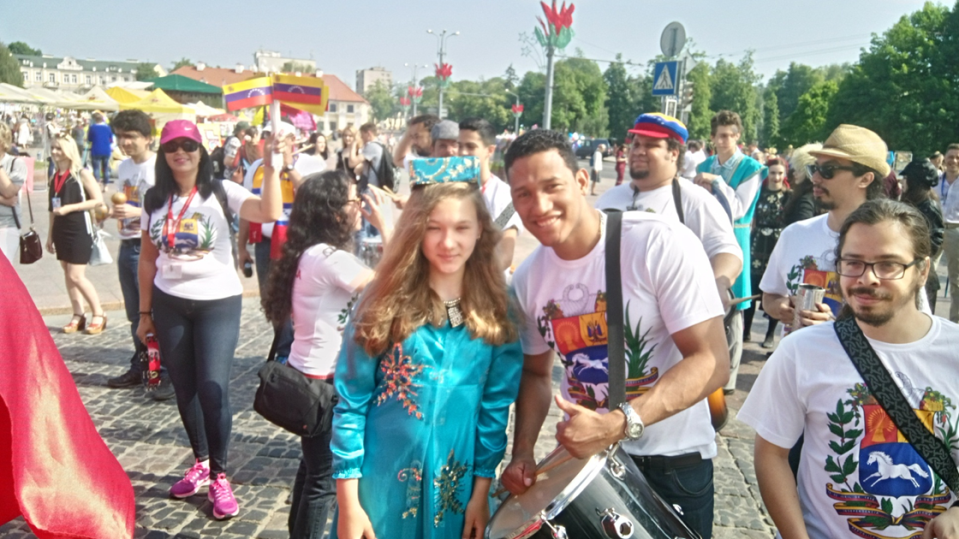 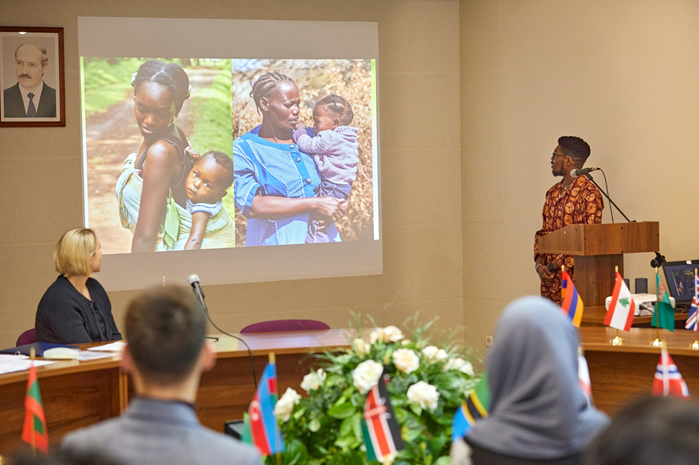 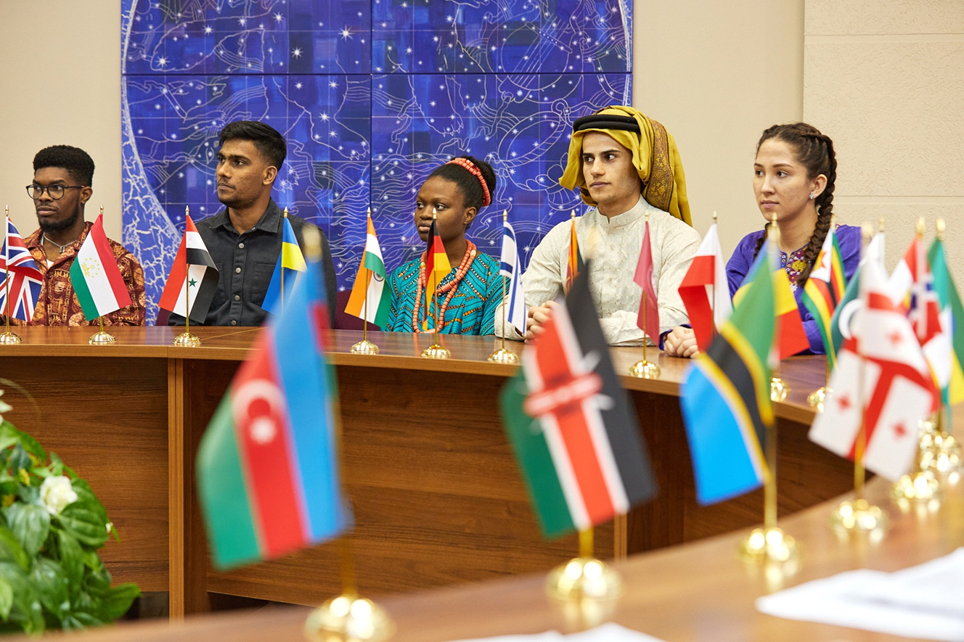 Конференции, конкурсы, диалоговые площадки
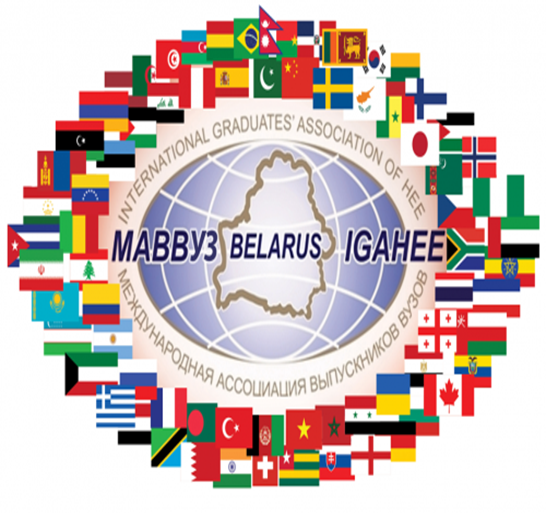 Спасибо за внимание!
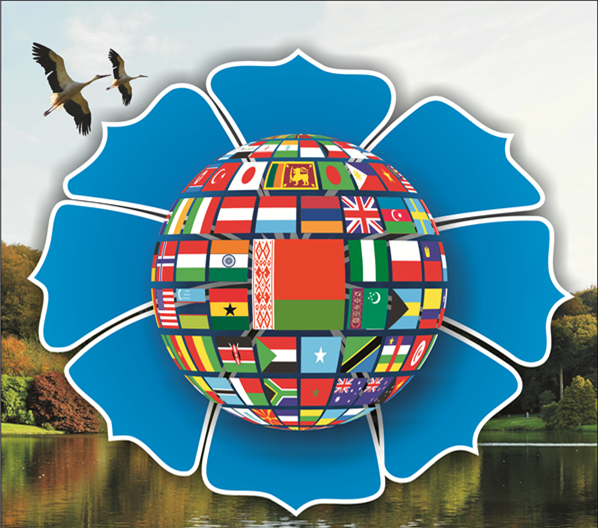